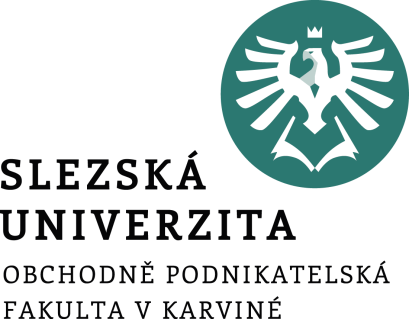 Marketing – potřeba a přání
2. seminář
Ing. Ondřej Mikšík
6.10.2021
Obsah
Potřeba a přání
Praktický příklad
Práce ve dvojicích
Diskuse
[Speaker Notes: csvukrs]
Rozcvička
Utvořte skupiny po 4
Každá skupina dostane 3 pojmy
Vyberte si 2 pojmy
Musíte ve 2 minutách ostatním skupinám tyto pojmy vysvětlit
[Speaker Notes: csvukrs]
Potřeba a přání
Opakování z minula – co je potřeba a co je přání
Uveďte příklady

Potřeba – pociťovaný nedostatek
Přání – způsob, jak uspokojím potřebu
Hlad – pizza
Potřeba naučit se anglicky – kurz angličtiny
[Speaker Notes: csvukrs]
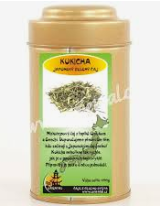 PRAKTICKÝ PŘÍKLAD - ČAJ
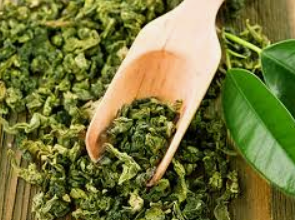 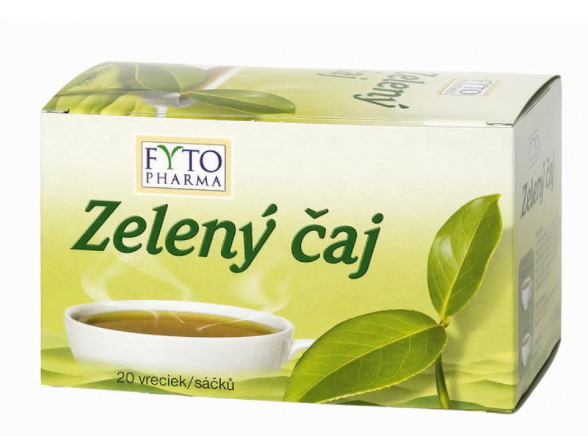 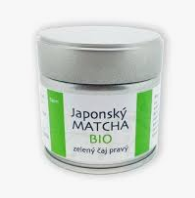 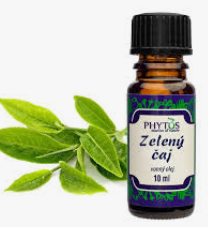 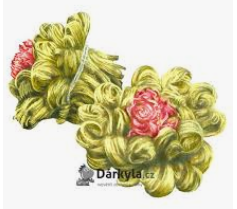 Určete POTŘEBU – PŘÁNÍ – POPTÁVKU zeleného čaje
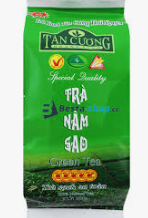 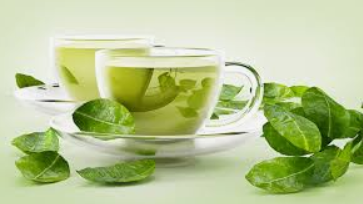 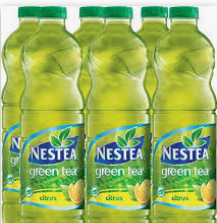 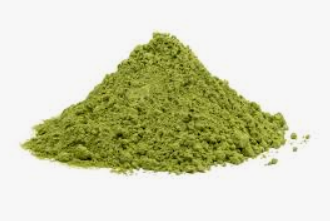 PRAKTICKÝ PŘÍKLAD - kosmetika
Určete POTŘEBU – PŘÁNÍ – POPTÁVKU kosmetiky
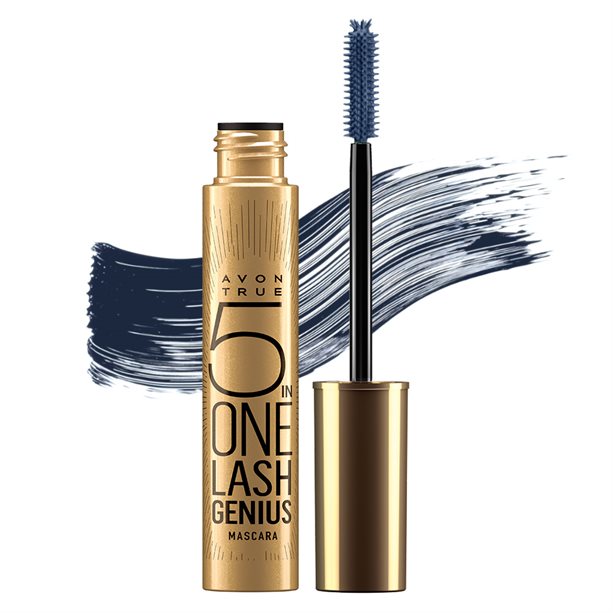 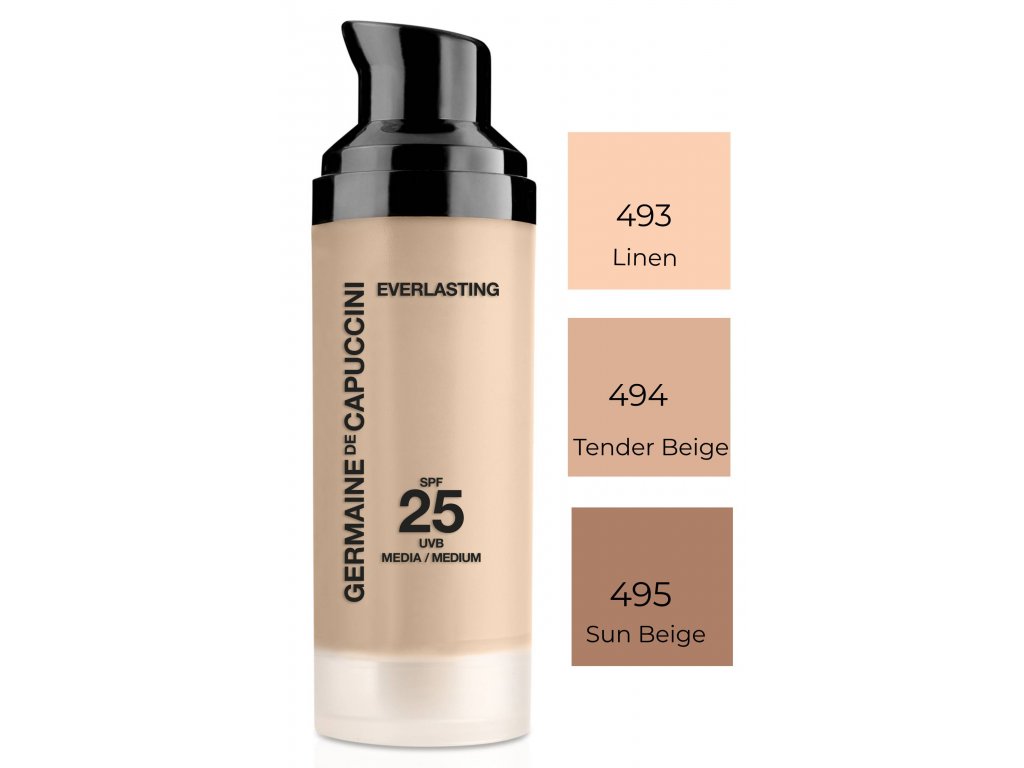 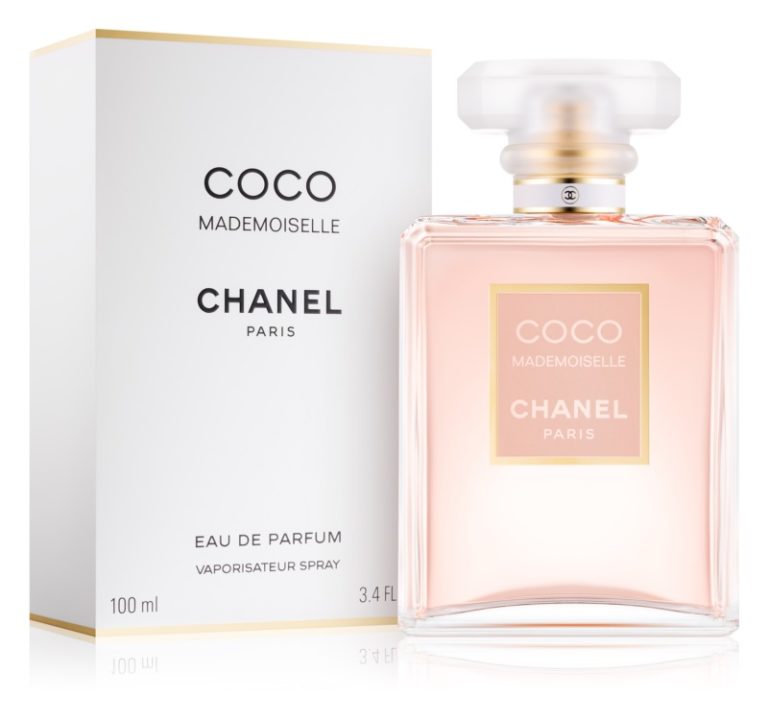 Cvičení POTŘEBA – PŘÁNÍ PODEPSAT
Postup:
Vyplňte jednu potřebu a jedno přání na svou A4.
Prohoďte si své papíry s kolegou a vyplňte tři řešení a tři důvody pro to, co jste dostali od kolegy.
Jaká 3 přání plynou z potřeby?
Jaké 3 potřeby splním přáním?
Co budete poptávat pro daná přání?
Přihlásím se na kurz němčiny
Seženu si učebnici
Potřebuji se naučit německy
Příklad řešení:
Najdu si soukromého lektora
Diskuse
Souhlasíte se svými kolegy?
[Speaker Notes: csvukrs]
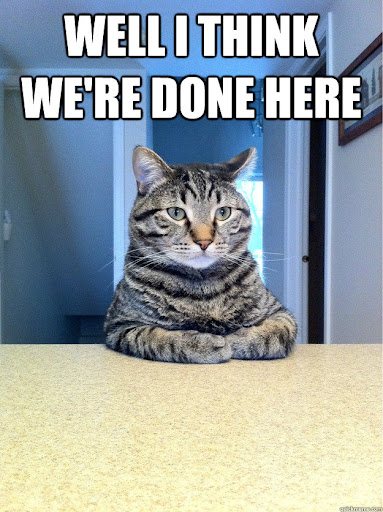